Research 101sponsored by
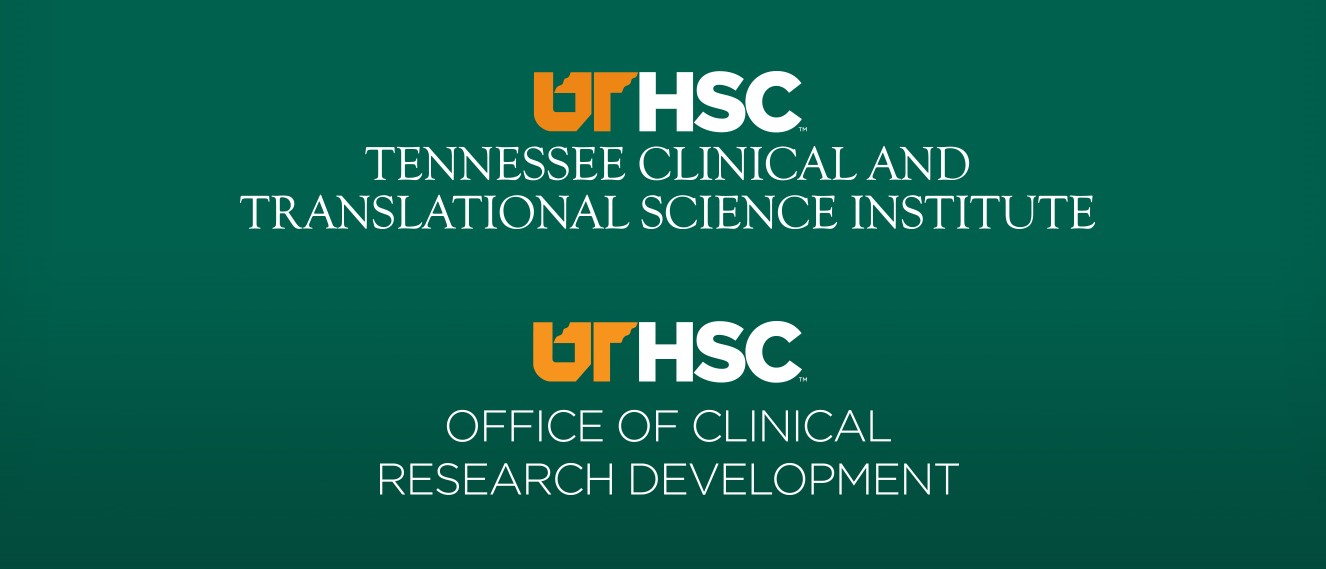 Conflict of Interest Disclosure
Conflicts of Interest
A Conflict of Interest occurs when an individual has an opportunity to affect educational content about healthcare products or services of a commercial interest with which she/he has a financial relationship.
There is no conflict of interest for this presentation.
 
Commercial Support
No commercial support for this seminar
 
Non-Endorsement of Products
Non-applicable
Jennifer Burgess, MSDirector of Clinical ResearchErlanger Health System
Monitoring vs Auditing
Monitoring is defined as “the act of overseeing the progress of a clinical trial, and ensuring that it is conducted, recorded, and reported in accordance with the protocol, standard operating procedures(SOPs), GCP, and the applicable regulatory requirement(s)” [ICH 1.38]

Audit is defined as “a systematic and independent examination of trial-related activities and documents to determine whether the evaluated trial-related activities were conducted, and the data were recorded, analyzed, and accurately reported according to the protocol, sponsor’s standard operating procedures (SOPs), GCP and the applicable regulatory requirement(s)” [ICH 1.6]
What is Monitoring?

Ongoing process conducted before, during and after the clinical trial /study

Classified in four distinct types of visits 
Pre-initiation
Initiation
Routine/Interim/For Cause
Close out

If you are conducting sponsored trials, the sponsor appointed monitor usually conducts monitoring interim visits according to an agreed upon monitoring plan.
Purpose

Protection of the rights, safety and well-being of subjects

Assessment of the conduct/progress of the trial 

Evaluation of study compliance

Review of the  data for accuracy, completeness, and verifiable from source documents confirming data validity
Regulations and Guidance
Studies should be conducted in compliance with the following according to the type of study that 
is being conducted : 

Protocol
Standard Operating procedures, (institutions, departments, sponsors, etc. )
ICH GCP E6 (R2)
Federal regulations
Institutional Review Board policies and procedures
Institutional requirements
National Institute of Health
Office for Human Research Protections
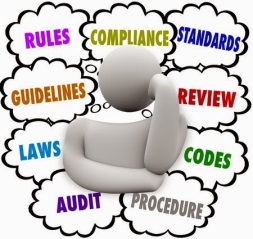 Site Assessment/Site Selection Visit

Conducted to evaluate a site’s resources and capabilities to conduct a specific study

Assessment of the site’s infrastructure/resources:
PI, qualification, capabilities, and sufficient time to dedicate to the study
Staff, qualified and adequate
Facilities, adequate
Equipment, adequate
Patient population
Any competing studies
How to Ensure a Successful Visit

Schedule the visit in advance to give all attendees ample time to ensure they participate

Have available current credentials for the study team

Make sure you ask in advance the time specifically needed for the PI/investigators to participate

Schedule in advance any visits to other departments
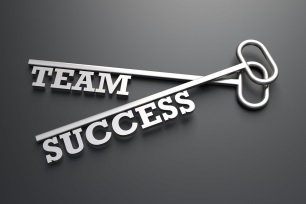 Site Initiation Visit


Purpose:

Study-specific information is discussed with the PI/study team

Training of the study team

Reassess resources and capabilities of the site to conduct the research study
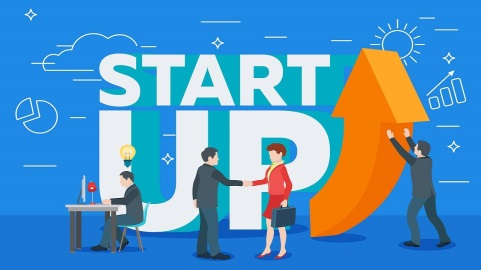 Site Initiation Visit
Training to include an overview of the protocol including the following:
Study Procedures
Definitions, Collection, and Reporting of AE/SAE
Data Collection/Source Documentation
Investigational Product
Specimen collection, processing, storage, and shipping procedures
Regulatory Documents Review
Monitoring Plan
Discussion of the roles and responsibilities of the PI and study team
Signing of the monitoring log along with a study team member
Touring of the site/facilities/equipment
Collection of any outstanding documents
How to Ensure a Successful Meeting

Create an Agenda
Know the protocol
Be familiar with IP, if applicable
Have all of the required documents submitted or available
Know in advance of any additional departments that need touring
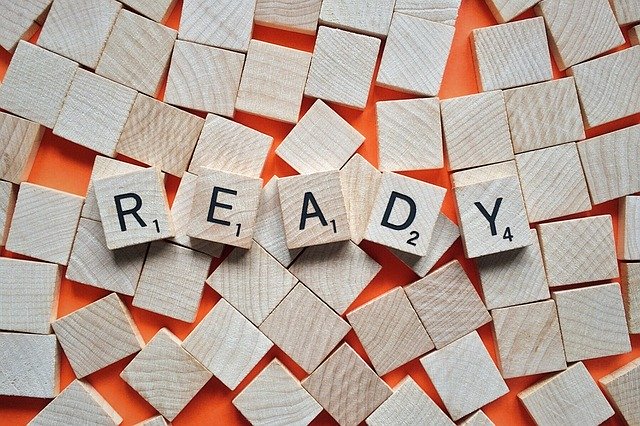 BE
Interim Monitoring Visits

Occurs after the site is initiated and up until the site is closed out

Purpose:
Assess the progress of the trial 
Assess the accuracy, completeness and verification of Essential Documents/data
ICF, CRFs, Source Documentation, Regulatory Binder, AEs/SAEs
Ensure compliance
Verify subject safety and well-being
Confirm action items from previous visits have been completed
Interim Montoring Visits 

Items to be reviewed/assessed:
Protocol compliance
Informed consent
Clinical/subject medical/study records
Inclusion/exclusion criteria
Primary efficacy endpoints
Secondary efficacy endpoints
Event reporting
AEs/SAEs assessment and any intervention
IP accountability
Recruitment/enrollment
IRB documents
Inevitable, Right?

What Can You Do To Reduce the Amount of Queries?
How to Ensure a Successful Monitoring Visit

Conduct/Document knowing someone will be reviewing and will understand what has occurred
Prepare for the Visit
Keep up to date, enter data in a timely manner
Demonstrate flexibility in scheduling dates when possible
Communicate with the Site Staff/Monitor
Complete action items from previous monitoring visits as soon as possible
Answer queries in a timely fashion, preferably within 24 hours
Preparation for a Monitoring Visit

Secure a private/ample/quiet workspace for the monitor with a phone/ internet connection/copier
Locate and have available the research records/Essential documents
Ensure the action items from the previous monitoring letter have been addressed
Assure a study team member is available throughout the monitoring visit for questions and collecting of additional information
Schedule times for the following:
Meeting with the PI, visit to the pharmacy and with the pharmacist if IP is stored there, tour of any facilities if requested by the monitor
Close Out Visit



Purpose:
To terminate all study procedures at a site

Occurs after study completion or site withdrawal
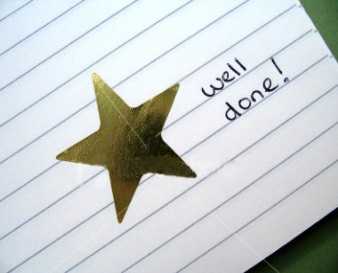 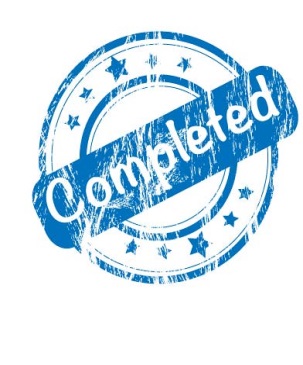 Close-out Visits Include



Signing of the monitoring log
Final data/Essential documents are reviewed/collected by the monitor
IP resolution, return/destruction
Submission of the IRB submission for closure of the study
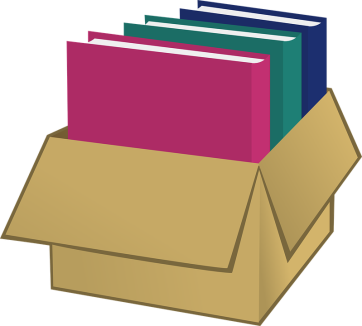 How to Ensure a Successful 
Close Out Visit


Ensure all essential documents are ALCOA-C compliant

Resolve any outstanding queries or action items

Schedule in advance any meetings or tours
Most Common Site 
Monitoring Findings

Non-compliance regarding the Informed Consent Process
Ineligible subjects being enrolled
Lack of the following:
Accuracy and completion of Essential Documents
ALCOA-C compliance and documentation
Protocol adherence
Appropriate submission to the IRB/sponsor/PI
Most Common FDA Findings

Failure to conduct the investigator in accordance with the investigator statement or agreement, investigational plan, and applicable regulations
Failure complying to the FDA 1572 requirements
Failure to record adequate case history and subject records
Failure to provide adequate accountability and disposition records for the investigational product
Failure to protect the rights and safety of clinical trial subjects, specifically failing to obtain informed consent in accordance with 21 CFR Part 50
Be Prepared and 
Keep Up to Date
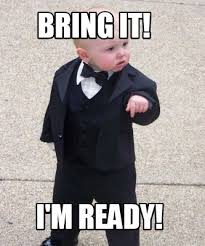 Understanding Your Responsibilities
While a study is being conducted, we often rely on the monitoring visits from the sponsor to ensure this compliance, it is important to understand that compliance is ultimately the SITES responsibility

If every audited, the response “the monitor never told us that”, is not a valid response for non-compliance
Case Study
 
What do you do?
During the process of entering data, you realize a lab test was never collected for the study visit.  The lab test did not affect whether the patient received treatment, so it did not change the patient’s course of treatment during the visit.

What do you do?
Discuss with your study team but wait for monitor
Create a Note to File to say it was missed
Enter the data you have and wait for the monitor to find during their review
Work with study team to determine why the error occurred and document reason and corrective action prior to the monitoring visit
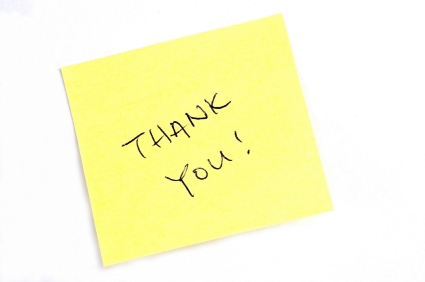